SUBJECT- GENDER SCHOOL  AND SOCIETY

TOPIC – GENDER BIAS

Astt. Prof. MANPREET KAUR

SADBHAVNA COLLEGE OF EDUCATION FOR WOMEN, RAIKOT
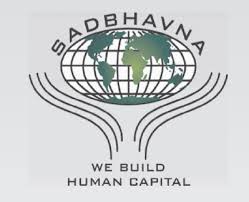 GENDER BIAS
MEANING
Gender bias is the tendency to prefer one gender over another gender. Gender bias is when men and women are treated differently in a way that is unfair. Bias can be conscious or unconscious, and may manifest in many ways, both subtle and obvious. In many countries, eliminating such preferences is the basis of many laws, including those that govern workplaces, family courts, and even the voting booth. Gender bias is the act of favouring men or boys over women or girls. Biasness can be due to inclination towards particular casts, sex, creed or colour. The discrimination or desparity on the basis of sex is called gender biasness.
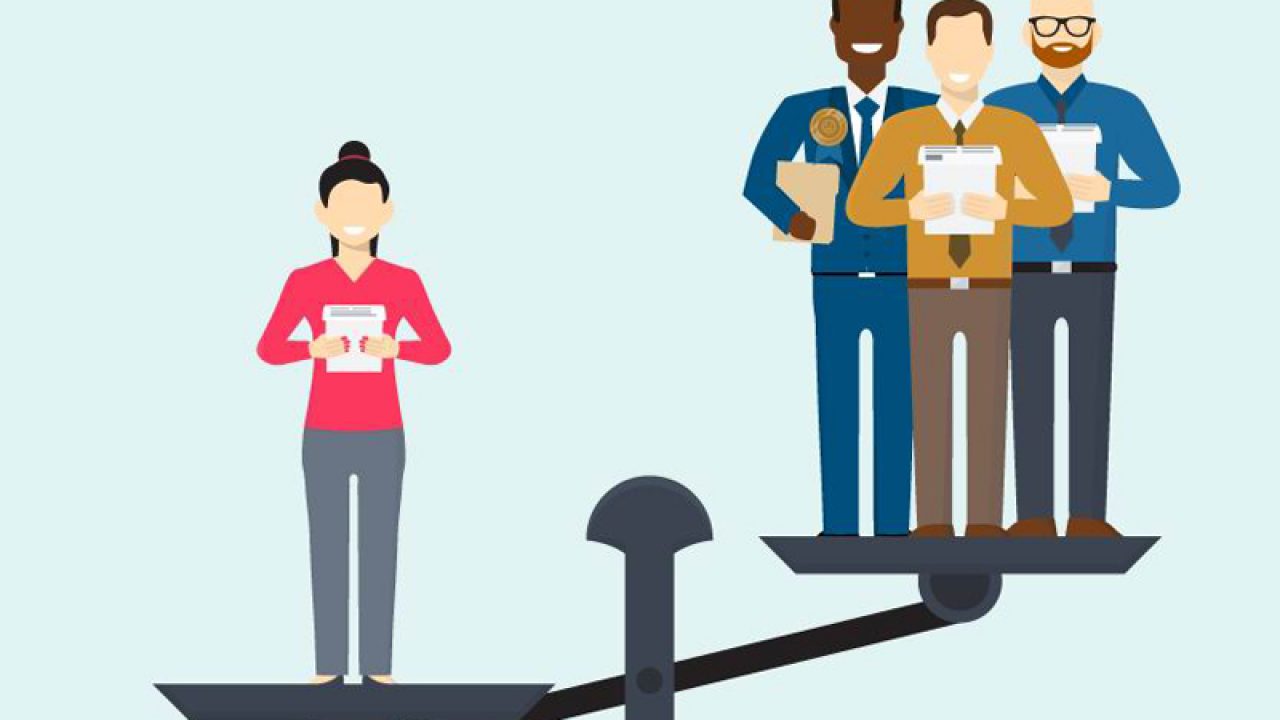 GENDER BIAS IN SCHOOL
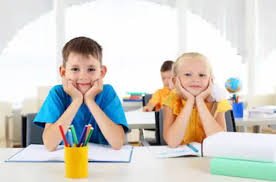 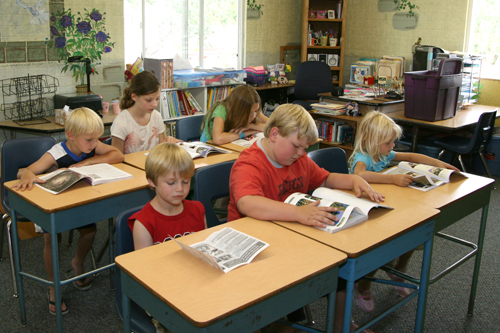 GENDER BIAS IN FAMILY
GENDER BIAS IN SOCIETY
THANK YOU